Tasa de casos sospechosos de sarampión/rubéola
por 100.000 habitantes, en el 2do nivel administrativo
en países seleccionados, 2013-2014
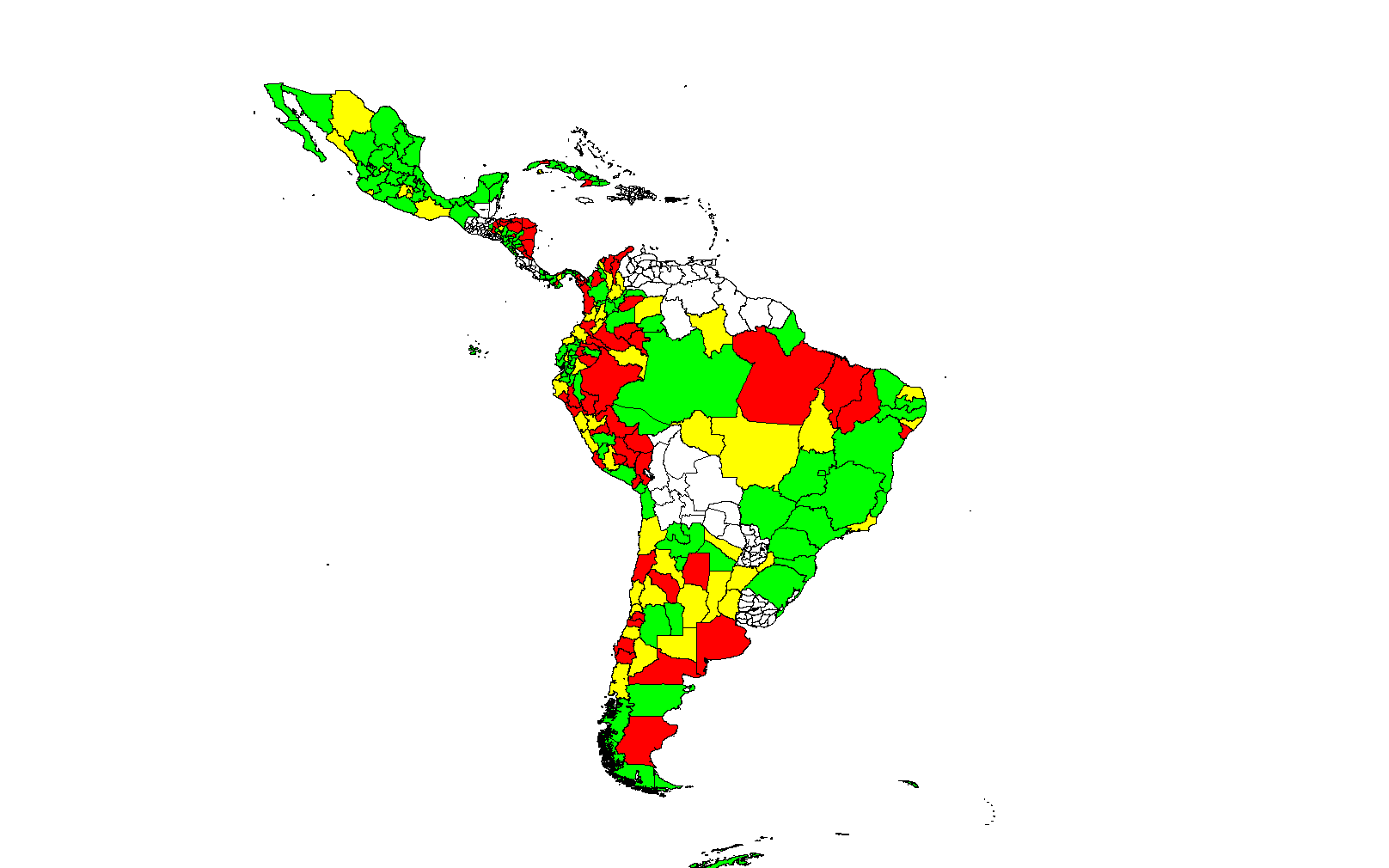 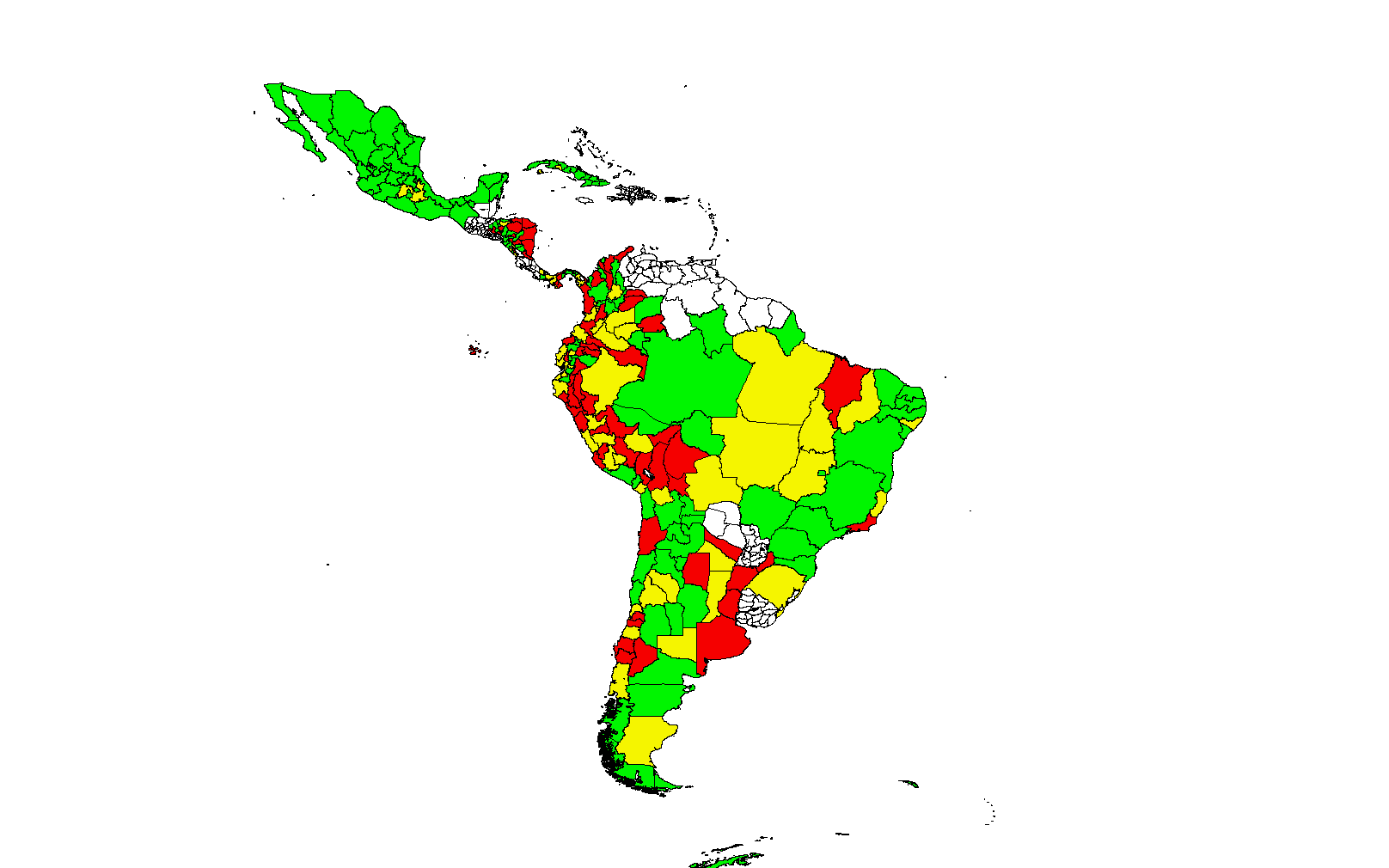 2013
2014
Tasa por 100.000 habitantes
<1
1-1,99
≥2
Fuente: Informe de los países a FGL-IM/OPS.
[Speaker Notes: Pendiente de actualizar informacion]